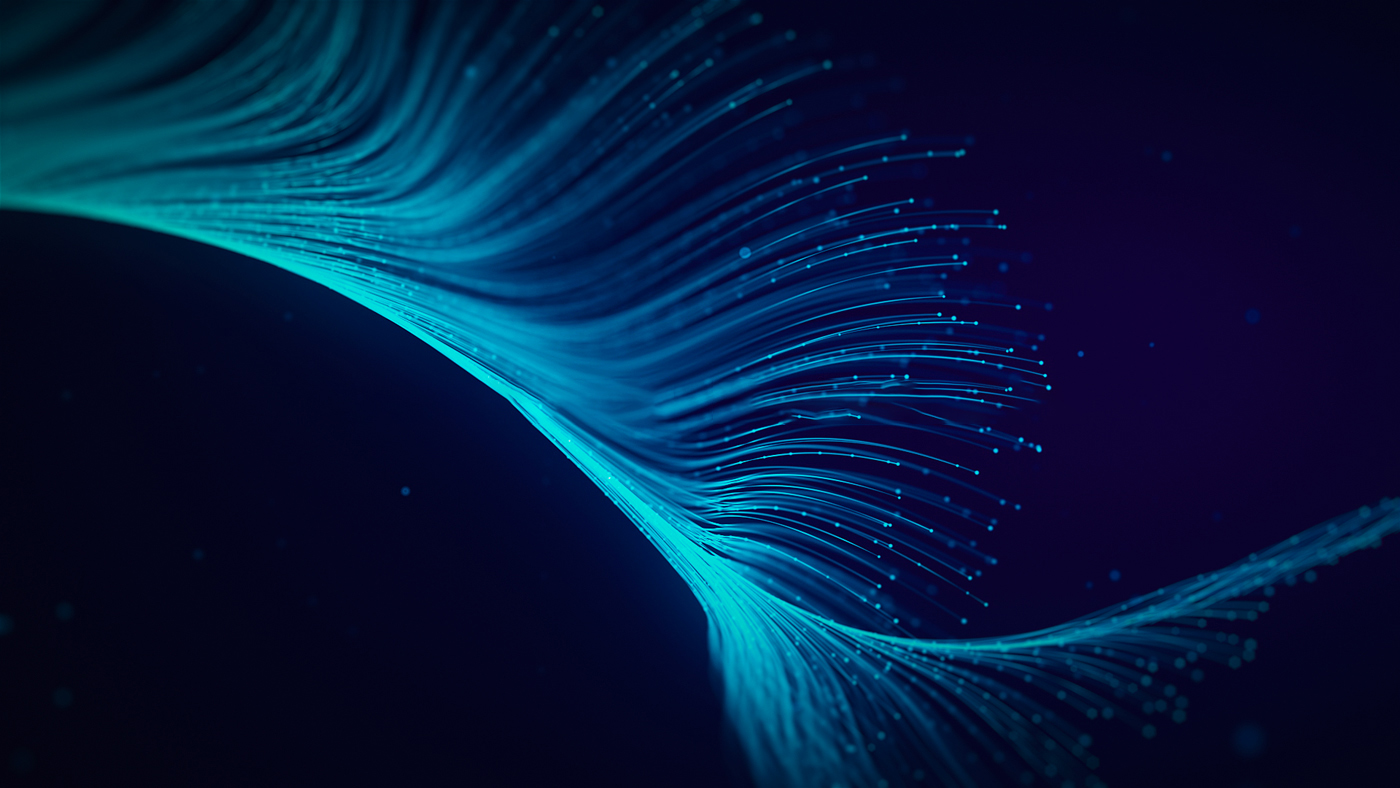 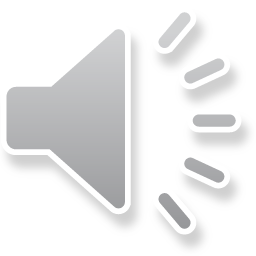 金融科技PPT模板
Lorem Ipsum Dolor Sit Er Elit Lamet, Consec Cillium Adipisicing Pecu, Sed Do Eiusmod Tempor，Lorem Ipsum Dolor Sit Er Elit Lamet, Consec Cillium Adipisicing Pecu, Sed Do Eiusmod Tempor
汇报人：xiazaii      汇报公司:xiazaii
CONTENT
在此输入你的标题
在此输入你的标题
在此输入你的标题
在此输入你的标题
Add your big title here
Add your big title here
Add your big title here
Add your big title here
1
2
3
4
1
在此输入你的标题
Add your big title here
在此输入你的标题
Add your big title here
输入标题
输入标题
Click here to add  you to the  center
of the  narrative thought
Click here to add  you to the  center
of the  narrative thought
输入标题
输入标题
Click here to add  you to the  center
of the  narrative thought
Click here to add  you to the  center
of the  narrative thought
在此输入你的标题
Add your big title here
输入标题
输入标题
Click here to add  you to the of the  narrative thought
Click here to add  you to the  of the  narrative thought
输入标题
输入标题
Click here to add  you to the  of the  narrative thought
Click here to add  you to the  of the  narrative thought
在此输入你的标题
Add your big title here
姓名
姓名
姓名
姓名
投资人
管理者
主管
技术支持
Click here to add  you to the  center
of the  narrative thought
Click here to add  you to the  center
of the  narrative thought
Click here to add  you to the  center
of the  narrative thought
Click here to add  you to the  center
of the  narrative thought
在此输入你的标题
Add your big title here
输入文本内容
Click here to add  you to the  center,of the  narrative thoughtClick here to add  you to the  center,of the  narrative thoughtClick here to add  you to the  center,of the  narrative
输入文本内容
Click here to add  you to the  center,of the  narrative thoughtClick here to add  you to the  center,of the  narrative thoughtClick here to add  you to the  center,of the  narrative
输入文本内容
Click here to add  you to the  center,of the  narrative thoughtClick here to add  you to the  center,of the  narrative thoughtClick here to add  you to the  center,of the  narrative
在此输入你的标题
Add your big title here
1
2
3
在此添加标题
在此添加标题
在此添加标题
Click here to add  you to the  of the  narrative thought
Click here to add  you to the  of the  narrative thought
Click here to add  you to the  of the  narrative thought
2
在此输入你的标题
Add your big title here
在此输入你的标题
Add your big title here
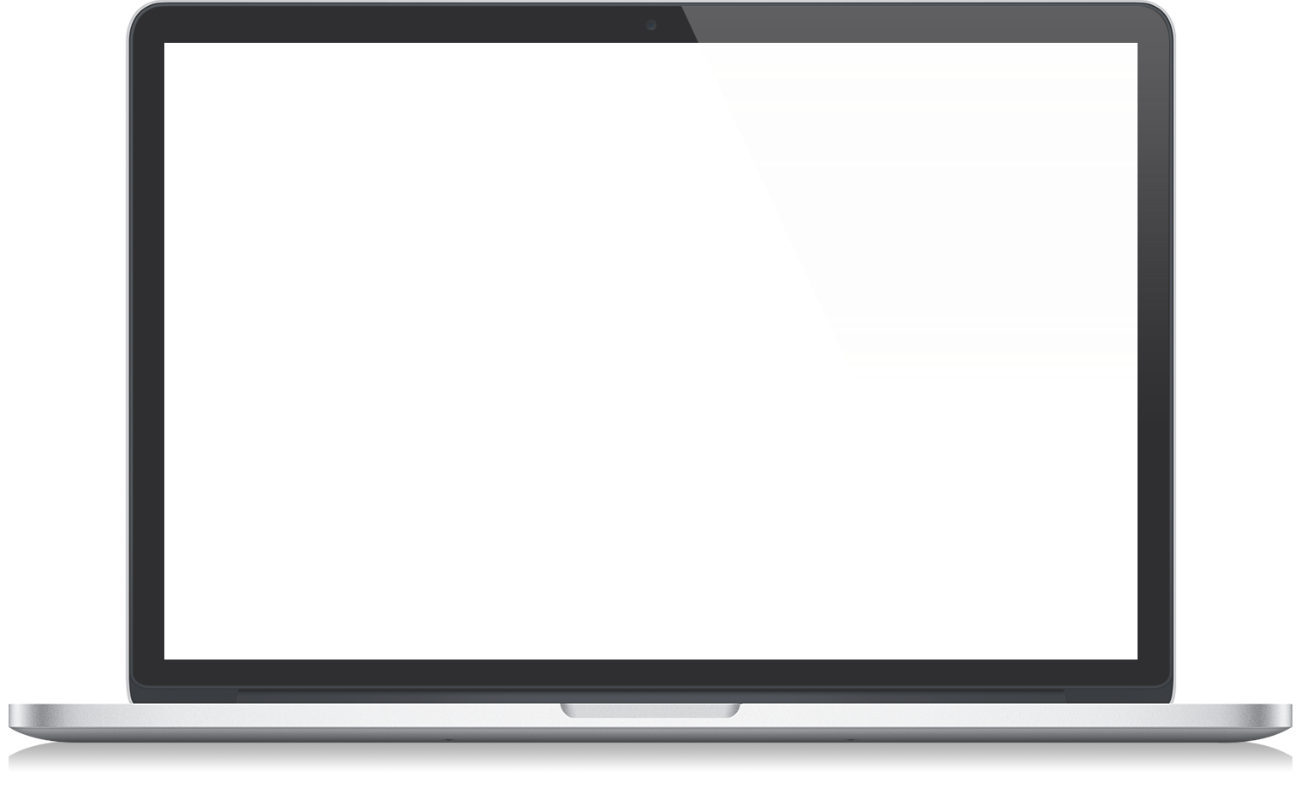 1
输入标题
11.58
7.25
6.35
14.77
2
输入标题
3
输入标题
4
输入标题
Click here to add  you to the  center,of the  narrative thoughtClick here to add  you to the  center,of the  narrative thoughtClick here to add  you to the  center,of the  narrative
在此输入你的标题
Add your big title here
此处添加标题
A
Click here to add  you to the  of the  narrative thought
此处添加标题
Click here to add  you to the  of the  narrative thought
B
此处添加标题
Click here to add  you to the  of the  narrative thought
C
在此输入你的标题
Add your big title here
输入标题
输入标题
02
01
Hunan magic rain Advertising CoLtd.professional professional team
Hunan magic rain Advertising CoLtd.professional professional team
输入标题
输入标题
03
04
Hunan magic rain Advertising CoLtd.professional professional team
Hunan magic rain Advertising CoLtd.professional professional team
在此输入你的标题
Add your big title here
87
64
输入标题
输入标题
Click here to add  you to the  of the  narrative thought
Click here to add  you to the  of the  narrative thought
在此输入你的标题
2015
2016
Add your big title here
单击此处添加标题
Click here to add  you to the  of the  narrative thought
单击此处添加标题
Click here to add  you to the  of the  narrative thought
73%
20%
项目一
56%
30%
项目二
29%
50%
项目三
77%
75%
项目四
3
在此输入你的标题
Add your big title here
在此输入你的标题
Add your big title here
Click here to add  you narrative,thoughtClick here to add  you to the  of the  narrative thoughtClick here to add  you to the  of the  narrative thought
在此输入你的标题
Add your big title here
31%
24%
11%
62%
Click here to add  you narrative,thoughtClick here to add  you to the  of the  narrative thoughtClick here to add  you to the  of the  narrative thoughtClick here to add  you narrative,thoughtClick here to add  you to the  of the  narrative thoughtClick here to add  you to the  of the  narrative thought
在此输入你的标题
Add your big title here
输入标题
输入标题
输入标题
输入标题
01
Click here to add  you narrative,thoughtClick here to add  of the  narrative thoughtClick here to add
Click here to add  you narrative,thoughtClick here to add  of the  narrative thoughtClick here to add
Click here to add  you narrative,thoughtClick here to add  of the  narrative thoughtClick here to add
Click here to add  you narrative,thoughtClick here to add  of the  narrative thoughtClick here to add
02
04
03
在此输入你的标题
Add your big title here
输入标题
Click here to add  you to the narrative thought Click here to add  the Center of the  narrative thought
输入标题
Click here to add  you to the narrative thought Click here to add  the Center of the  narrative thought
01
03
输入标题
Click here to add  you to the narrative thought Click here to add  the Center of the  narrative thought
输入标题
Click here to add  you to the narrative thought Click here to add  the Center of the  narrative thought
04
02
4
在此输入你的标题
Add your big title here
在此输入你的标题
Add your big title here
产品名称 A
产品名称 B
Click here to add  you to the the Center of the  narrative thought
Click here to add  you to the the Center of the  narrative thought
产品名称 C
产品名称 D
Click here to add  you to the the Center of the  narrative thought
Click here to add  you to the the Center of the  narrative thought
在此输入你的标题
Add your big title here
A
Click here to add  you to the the Center of the  narrative thought
B
Click here to add  you to the the Center of the  narrative thought
Click here to add  you to the the Center of the  narrative thought
C
在此输入你的标题
添加标题
Add your big title here
Click here to add  you to the the Center of the  narrative thought
添加标题
添加标题
Click here to add  you to the the Center of the  narrative thought
Click here to add  you to the the Center of the  narrative thought
Click here to add  you to the the Center of the  narrative thought
添加标题
在此输入你的标题
Add your big title here
输入标题
输入标题
输入标题
输入标题
Click here to add  you to the the Center of the  narrative thought
Click here to add  you to the the Center of the  narrative thought
Click here to add  you to the the Center of the  narrative thought
Click here to add  you to the the Center of the  narrative thought